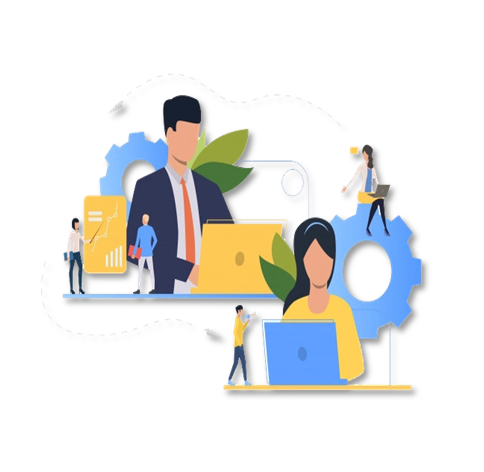 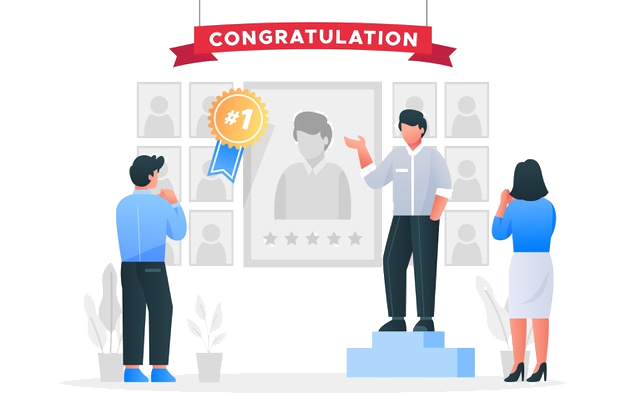 - SATU DATA INDONESIA-
data.go.id
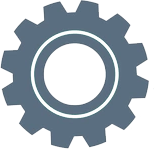 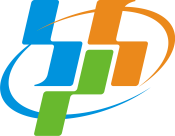 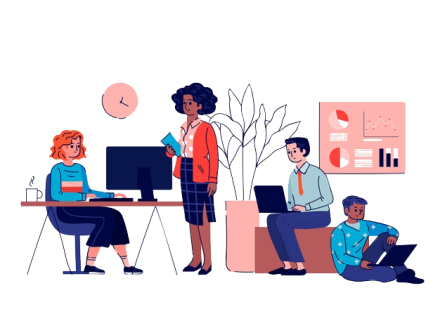 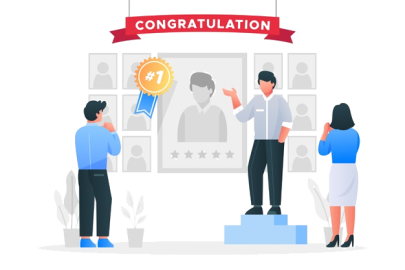 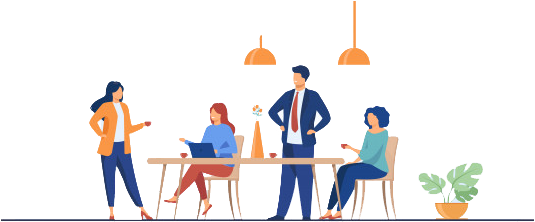 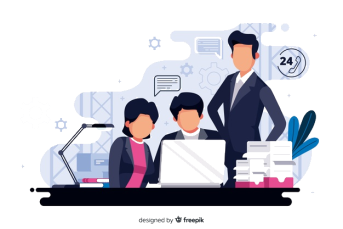 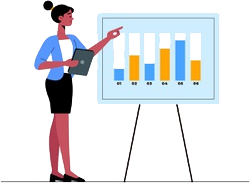 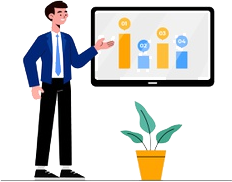 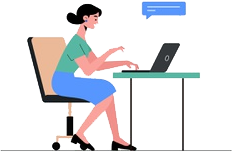 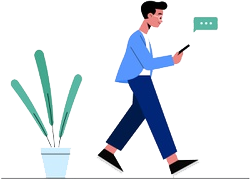 Kabupaten Sidoarjo menuju 
SATU DATA INDONESIA
Tahun 2021
(Selasa, 8 Juni 2021 | Delta Karya Lantai 2 Gedung Sekretariat Daerah Kabupaten Sidoarjo|
 FGD Penyusunan Metadata Statistik Sektoral)
Faizah Naely, S.St
 (Fungsional Statistisi Muda BPS Kabupaten Sidoarjo)
2
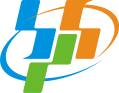 PENDAHULUAN
SATU DATA INDONESIA
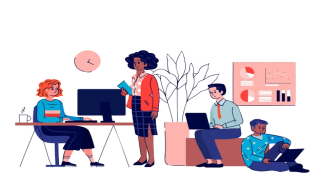 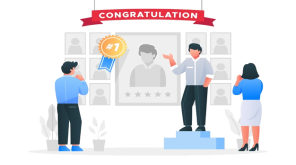 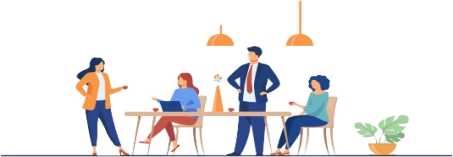 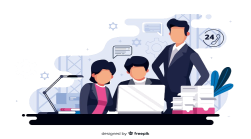 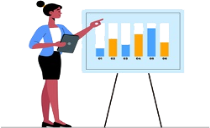 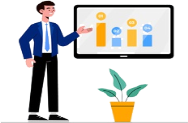 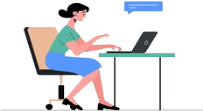 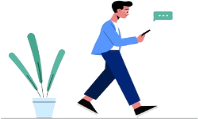 Kebijakan Satu Data Indonesia (SDI) dimaksudkan  untuk mengatur penyelenggaraan tata kelola data yang  dihasilkan oleh Instansi Pusat dan Instansi Daerah  dalam mendukung perencanaan, pelaksanaan, evaluasi  dan pengendalian pembangunan.
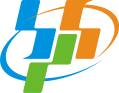 1
2
3
4
TUJUAN
SATU DATA INDONESIA
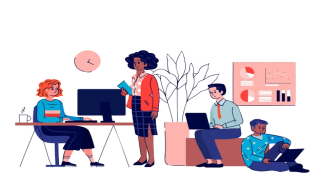 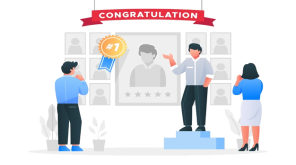 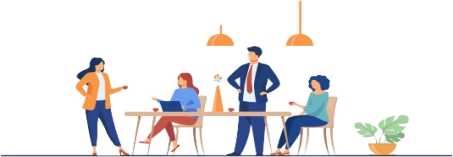 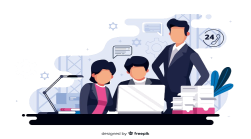 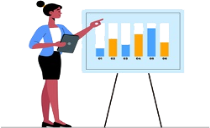 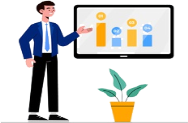 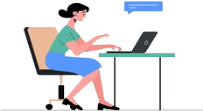 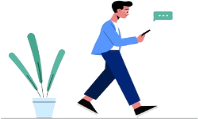 Acuan pelaksanaan dan  pedoman Instansi Pusat
Mendorong  keterbukaan dan  transparansi data
Mendukung
system 
statistik
nasional
Tersediannya data  yang berkualitas, serta mudah
dan Daerah dalam
diakses dan
dibagipakaikan antar  Instansi Pusat dan Daerah
pengelolaan data
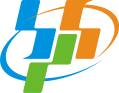 PRINSIP
SATU DATA INDONESIA
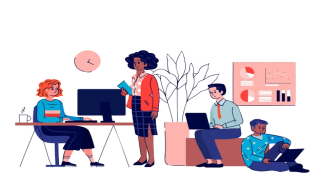 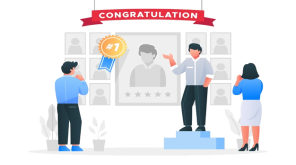 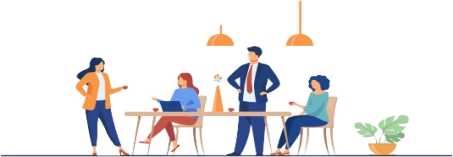 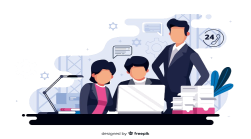 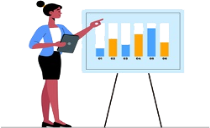 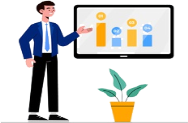 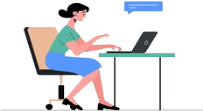 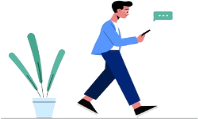 Menggunakan Kode  Referensi atau Data  Induk
Memenuhi Kaidah
Interoperabilitas Data
Memiliki
Metadata
Memenuhi
Standar Data
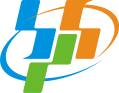 DASAR HUKUM
SATU DATA INDONESIA
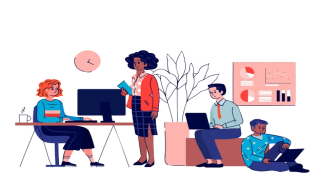 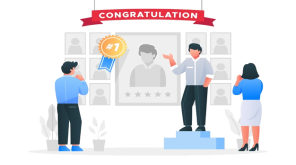 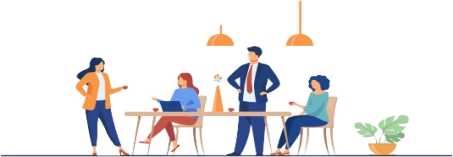 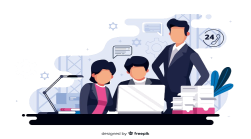 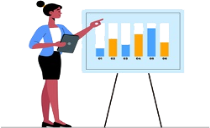 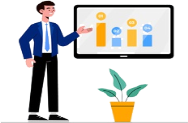 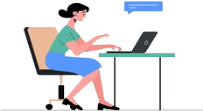 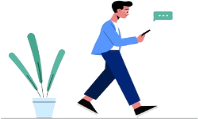 Pergub 81 tahun 2020
Turunan Perpres 39 tahun 2019 dengan  penyesuaian sesuai kearifan lokal Jawa Timur
Diharapkan bisa bersinergi ke atas  dengan Perpres 39 tahun 2019 dan ke bawah dengan Pergub/Perwali
Perpres 39 tahun 2019
Kebijakan tata kelola data pemerintah yang
bertujuan menciptakan data berkualitas, mudah
diakses dan dapat dibagi pakai
Melalui SDI, data dari semua komponen
pemerintahan diharapkan bermuara pada
Portal Satu Data
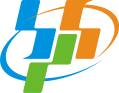 1
SATU DATA INDONESIA
PENYELENGGARAAN
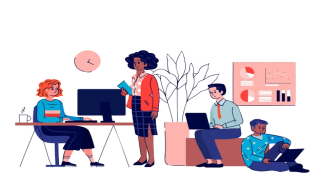 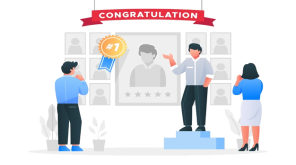 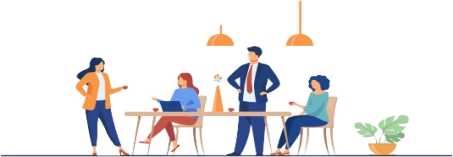 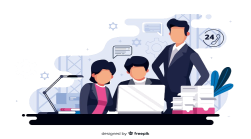 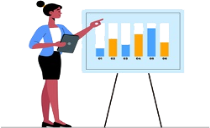 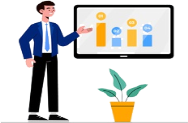 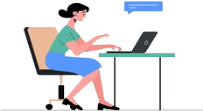 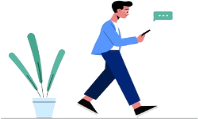 2
Perencanaan Data
Pengumpulan Data
3
Pemeriksaan Data
Penyebarluasan Data
4
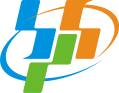 Tingkat Pusat
SATU DATA INDONESIA
PENYELENGGARA
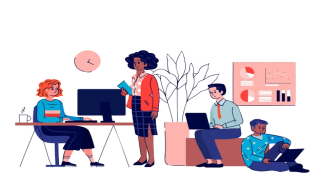 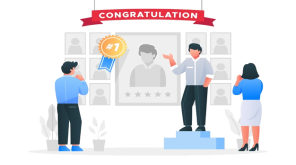 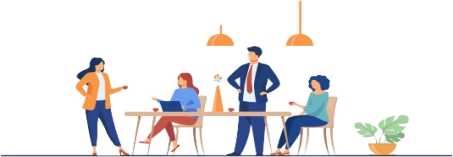 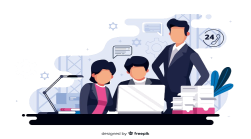 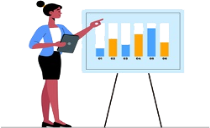 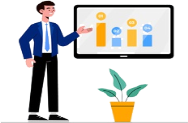 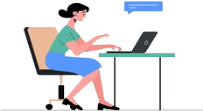 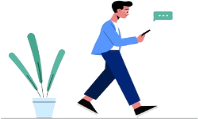 Anggota
Kementerian PPN/Bappenas
Kementerian PANRB
Kementerian Komunikasi dan Informatika
Kementerian Dalam Negeri
Kementerian Keuangan
Badan Pusat Statistik
Badan Informasi Geospasial
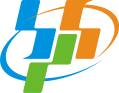 Tingkat Pusat
Dewan Pengarah
PENYELENGGARA
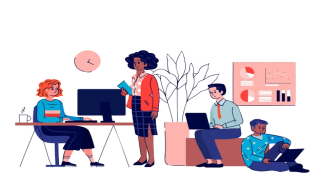 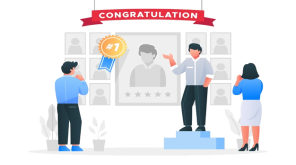 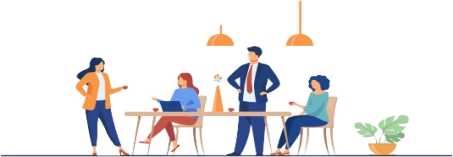 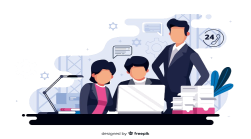 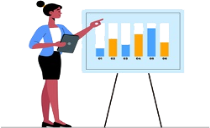 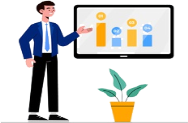 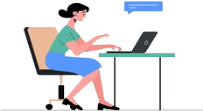 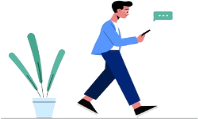 SATU DATA INDONESIA
Dewan Pengarah
Sekretariat SDI
Koordinator Forum Satu Data  Indonesia Tingkat Pusat
Pembina Data
Kementerian/  Lembaga
Kementerian/  Lembaga
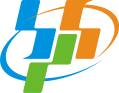 Tingkat Daerah
PENYELENGGARA
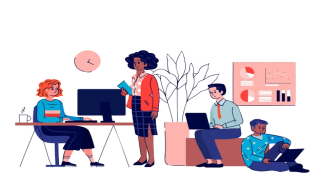 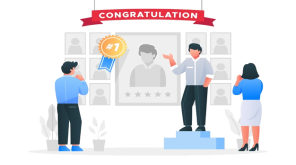 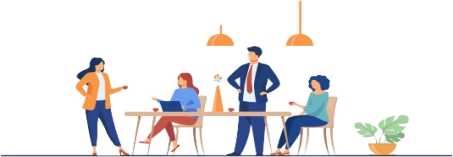 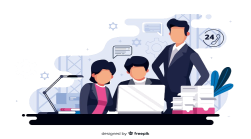 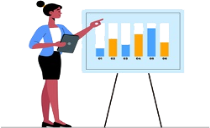 Anggota
Badan Pusat  Statistik  daerah
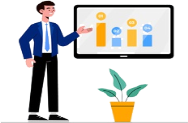 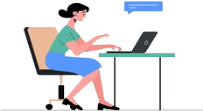 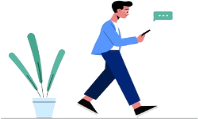 SATU DATA INDONESIA
Tugas
Melakukan pembinaan
Memberikan rekomendasi dalam proses
penyelenggaraan SDI
Koordinator Forum Satu Data  Indonesia Tingkat Pusat
tingkat Daerah
PEMBINA DATA TINGKAT D AERAH
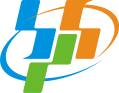 Tingkat Daerah
PENYELENGGARA
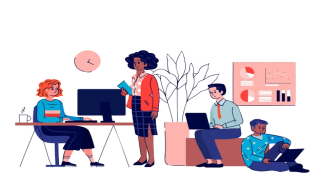 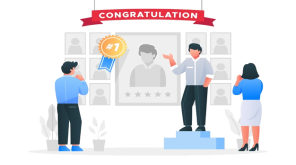 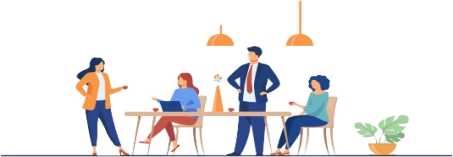 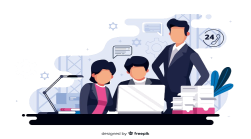 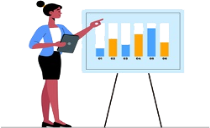 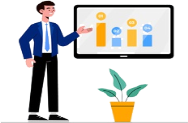 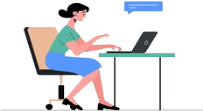 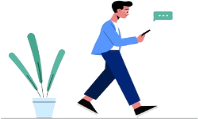 SATU DATA INDONESIA
Koordinator Forum Satu Data  Indonesia Tingkat Pusat
Anggota
Setiap Pemerintah  daerah memiliki satu  instansi daerah yang  bertugas sebagai  Walidata daerah dan  dilaksanakan oleh  Instansi Daerah yang  bertugas mengelola dan  menyebarluaskan Data
WALIDATA TINGKAT DAERAH
Tugas
Menyebarluaskan data  dan metadata di portal  SDI
Membantu Pembina  Data tingkat daerah  dalam membina  Produsen Data tingkat  daerah
Memeriksa kesesuaian  Data dari produsen  data
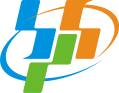 Tingkat Daerah
PENYELENGGARA
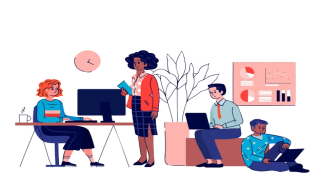 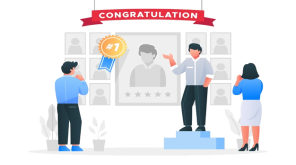 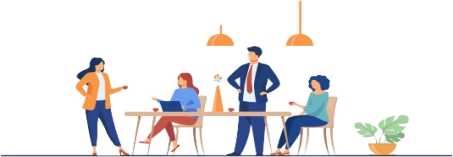 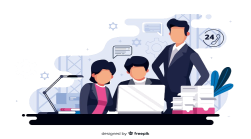 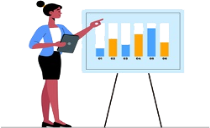 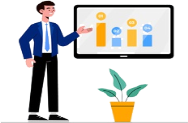 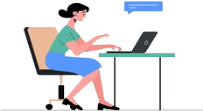 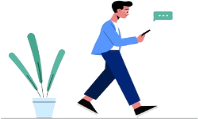 SATU DATA INDONESIA
Anggota
Unit pada instansi Daerah yang  menghasilkan Data
berdasarkan  kewenangan sesuai  dengan ketentuan
peraturan  perundang-undangan
Koordinator Forum Satu Data  Indonesia Tingkat Pusat
PRODUSEN DATA TINGKAT DAERAH
Tugas
Memberikan masukan  kepada Pembina Data  tingkat Daerah
Menyampaikan Data  dan Metadata kepada  walidata tingkat  Daerah
Menghasilkan data  sesuai Prinsip SDI
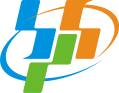 Tingkat Daerah
FORUM SATU DATA INDONESIA
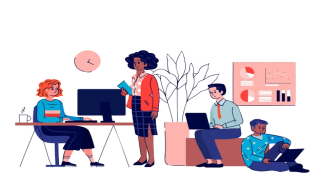 Forum SDI tingkat Daerah dapat  menyertakan Produsen Data tingkat  daerah dan/atau pihak lain yang  terkait, termasuk selain pemerintah.
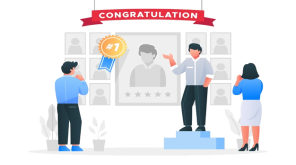 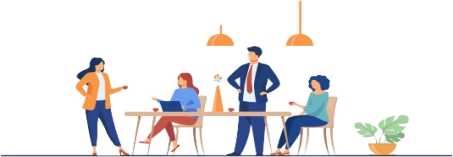 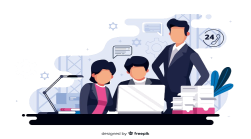 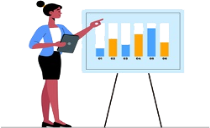 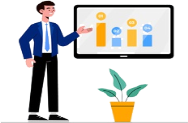 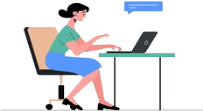 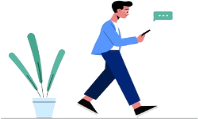 Koordinator Forum SDI tingkat  Daerah meminta arahan Kepala  Daerah apabila ada permasalahan  yang muncul dalam pertemuan  koordinasi.
Koordinator Forum Satu Data  Indonesia Tingkat Pusat
Forum Satu Data Indonesia tingkat Daerah merupakan forum komunikasi dan koordinasi antara Pembina Data  tingkat Daerah, Walidata tingkat Daerah, dan Walidata Pendukung, salah satunya dalam rangka menyelesaikan permasalahan terkait penyelenggaraan SDI tingkat  Daerah.
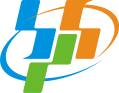 Tingkat Daerah
KOORDINATOR  FORUM
FORUM SATU DATA INDONESIA
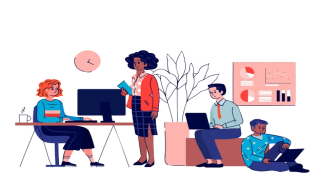 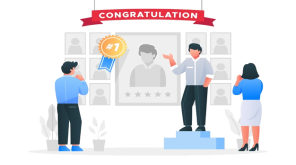 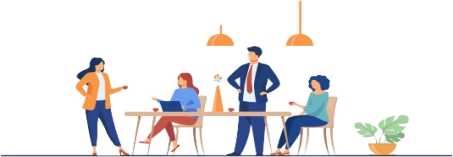 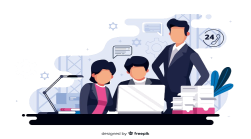 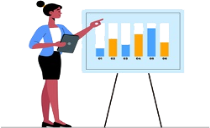 Merekomendasikan  metodologi  pengumpulan dan  perencanaan data
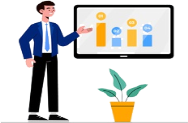 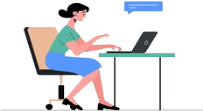 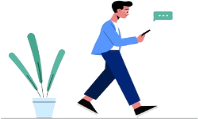 Mengumpulkan  dan memeriksa  data
PEMBINA  DATA TINGKAT  KABUPATEN
/KOTA
WALIDATA  TINGKAT  KABUPATEN/  KOTA
Koordinator Forum Satu Data  Indonesia Tingkat Pusat
PRODUSEN
DATA  TINGKAT  KABUPATEN
/KOTA
WALIDATA  PENDUKUNG
Menyebarluaskan
Forum Satu Data Indonesia tingkat Daerah merupakan forum komunikasi dan koordinasi antara Pembina Data  tingkat Daerah, Walidata tingkat Daerah, dan Walidata  Pendukung, salah satunya dalam rangka menyelesaikan  permasalahan terkait penyelenggaraan SDI tingkat  Daerah.
Menghasilkan  data sesuai  Prinsip SDI yang  mengacu pada  Daftar Data  Pusat
Membantu
tugas  Walidata
Memberikan dukungan
SEKRETARIAT SDI  TINGKAT KAB/KOTA
PORTAL SDI
Data yang sudah disebarluaskan  harus dapat diakses melalui Portal  Satu Data Indonesia
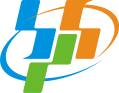 PENYELENGGARAAN
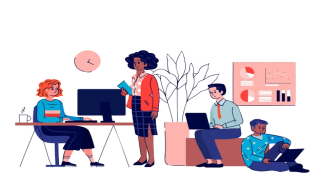 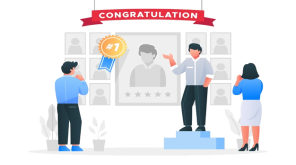 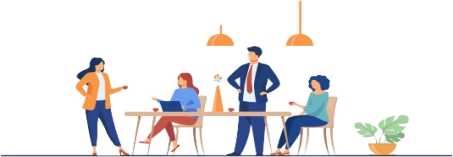 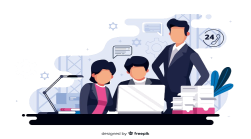 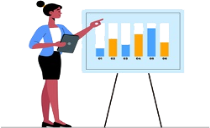 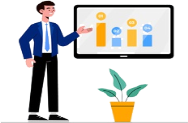 Rekomendasi
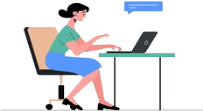 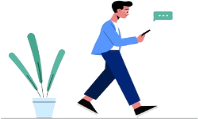 SATU DATA INDONESIA
Standar  Data
Dalam Penyelenggaran Satu Data, agar memenuhi prinsip data, maka harus melalui :
Koordinator Forum Satu Data  Indonesia Tingkat Pusat
Metadata
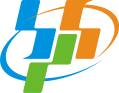 Generate Daftar Data
Proses: Rekomendasi → Standar Data dan Draft Metadata → Data dan metadata  final
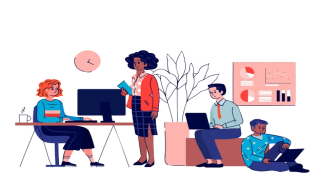 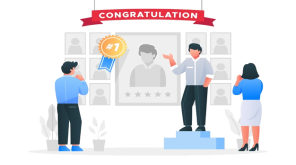 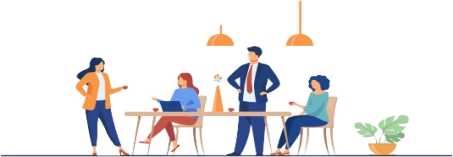 Pengajuan Usulan Rekomendasi
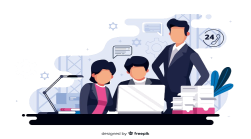 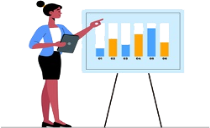 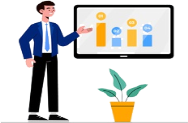 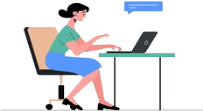 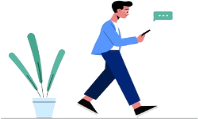 Pengajuan Standar Data dan Draft Metadata
Diusulkan oleh OPD
Diusulkan baik untuk kompilasi produk  administrasi (kompromin) maupun survei
Untuk kompromin selesai diusulkan pada  Maret 2021
Diusulkan via Romantik Online
Direviu oleh Walidata
Walidata menyerahkan kepada BPS
Diusulkan oleh OPD
Diusulkan baik untuk kompilasi produk
administrasi maupun survei
Direviu oleh Walidata
Walidata menyerahkan kepada BPS  Menggunakan worksheet sementara
Akan diinput ke dalam Indonesia Data Hub
(Indah)*
Koordinator Forum Satu Data  Indonesia Tingkat Pusat
Catatan:
BPS Provinsi Jawa Timur akan menyediakan asistensi dari tenaga fungsional sesuai fungsinya
Crosscheck
Draft Daftar Data oleh Kominfo  (sekarang sedang dilakukan di pemprov)
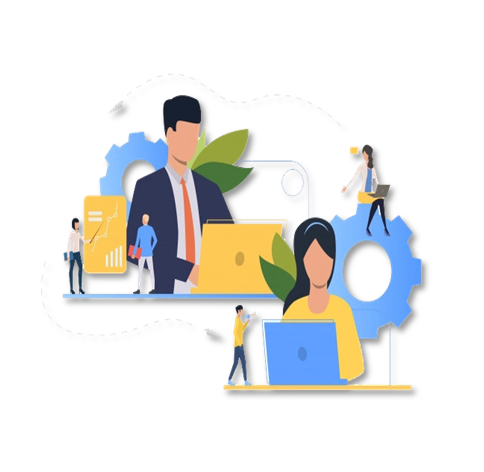 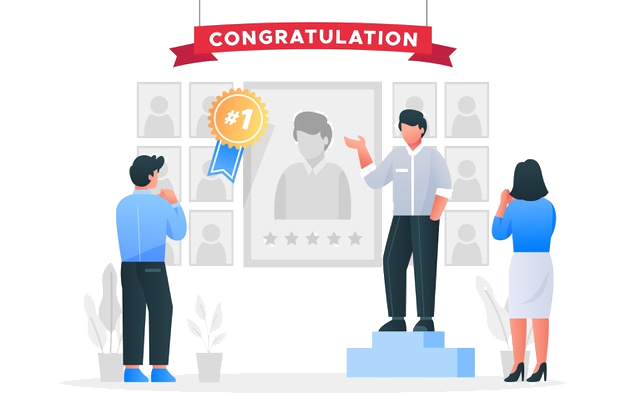 TERIMAKASIH
- SATU DATA INDONESIA-
data.go.id